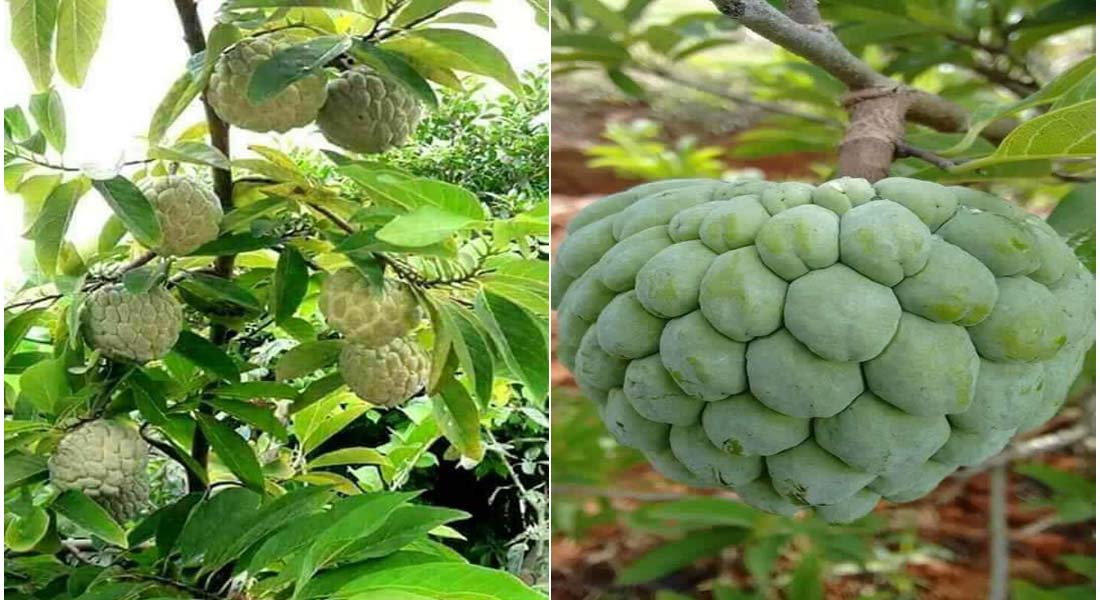 স্বাগতম সবাইকে
পরিচিতি
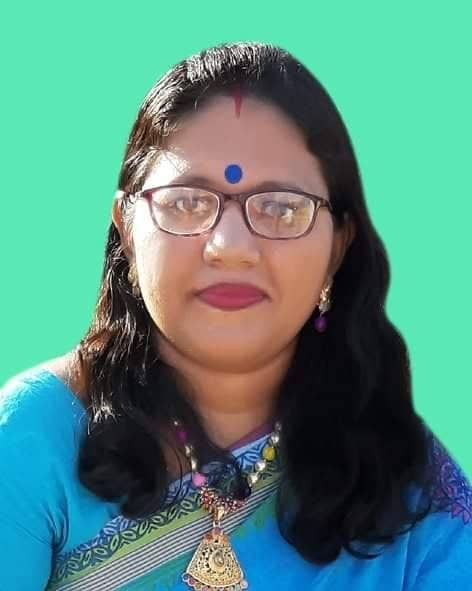 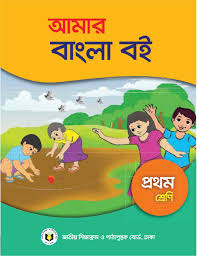 শ্রেণিঃপ্রথম
বিষয়ঃবাংলা
সাধারণ পাঠঃ পাঠ-৪,ছড়া
রিবন রানী দাশ
সহকারী শিক্ষক
ভরপুর্নি স,প্রা,বিদ্যালয়
লাখাই,হবিগঞ্জ ।
বিশেষ পাঠঃ আতা গাছে---কেন বউ।
ছবিতে তোমরা কি দেখতে পাচ্ছ?
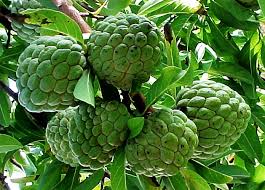 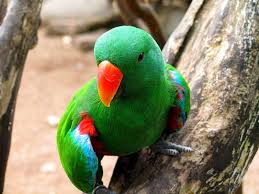 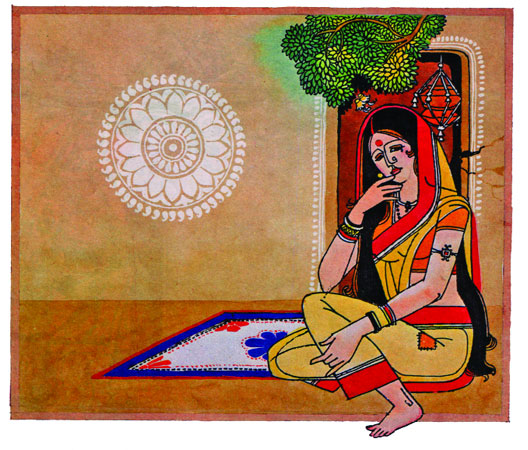 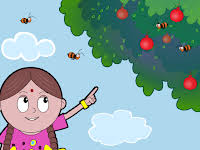 শিক্ষার্থীরা নিজে নিজে বলবে
আজকে আমরা পড়ব
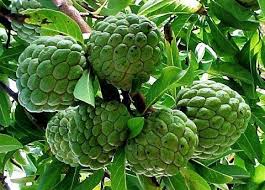 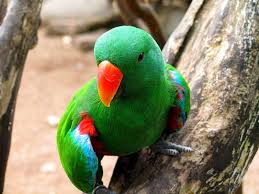 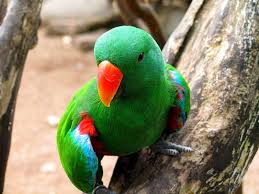 ছড়া
আতা গাছে তোতা পাখি
শিখনফলঃ
ক.শিক্ষার্থীরা ছড়াটি শুনে আনন্দ লাভ করবে।
খ ছড়া স্পষ্টভাবে বলতে পারবে।
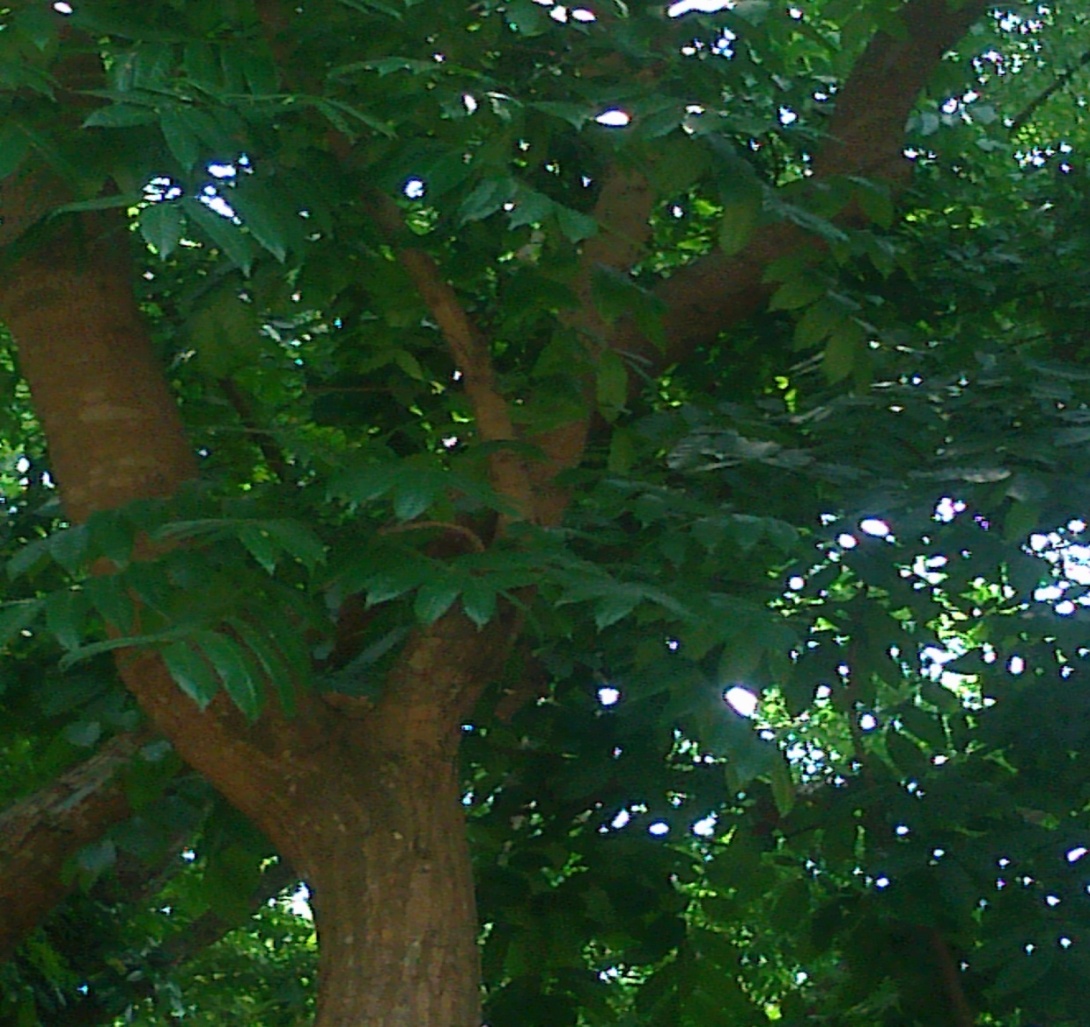 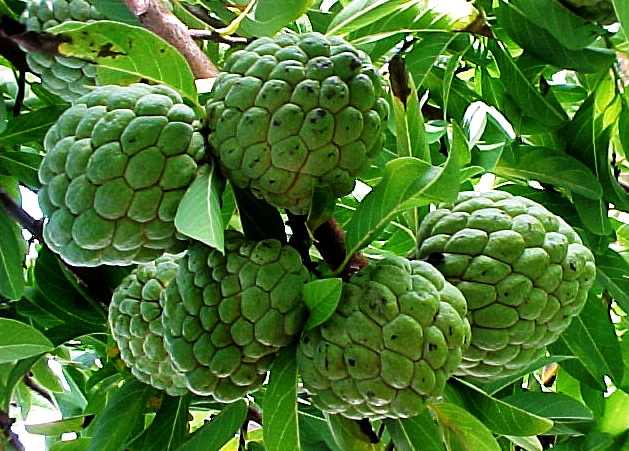 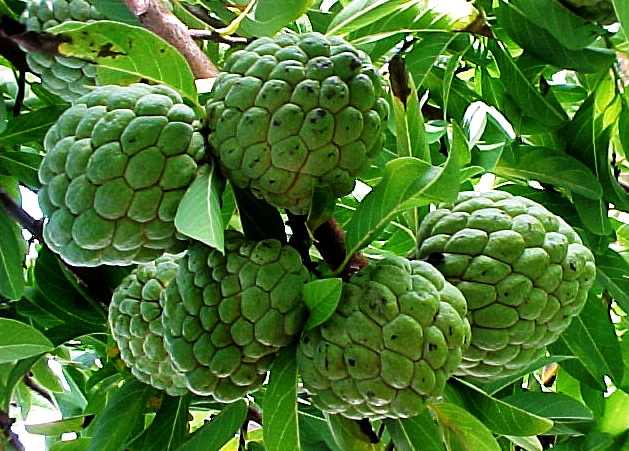 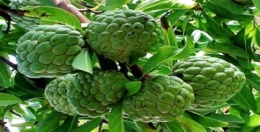 আতা গাছে
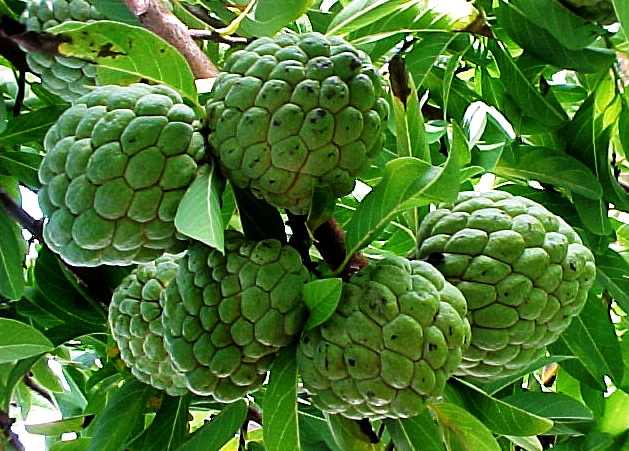 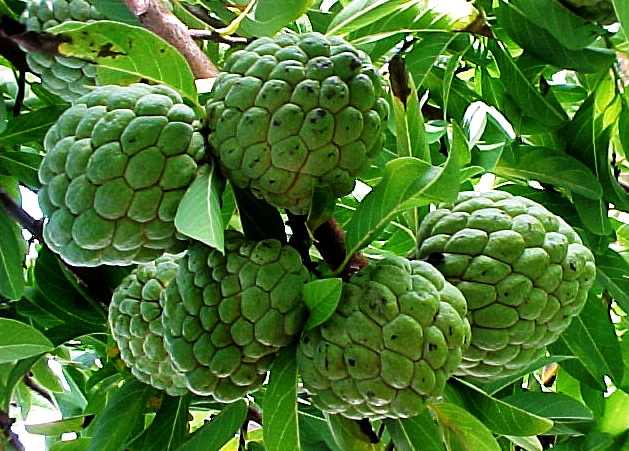 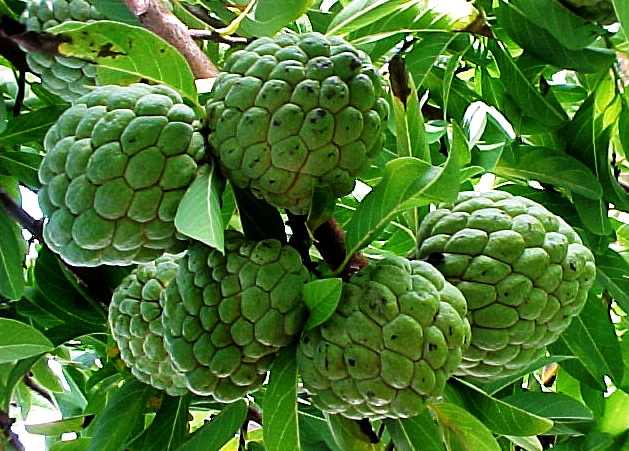 তোতা পাখি
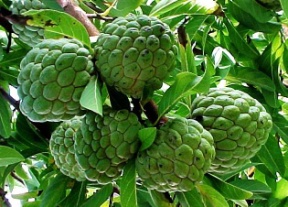 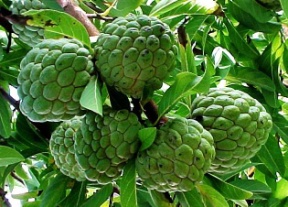 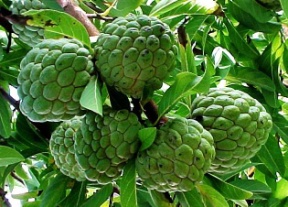 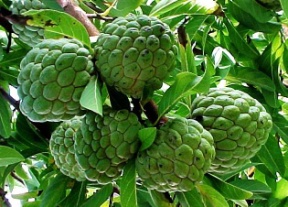 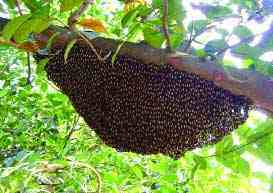 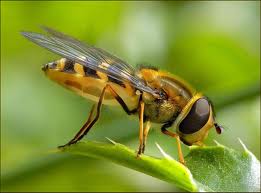 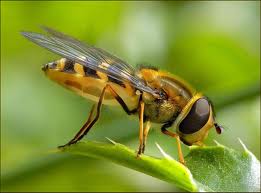 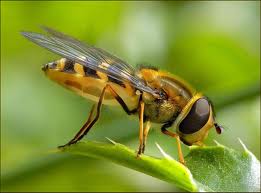 ডালিম গাছে মউ।
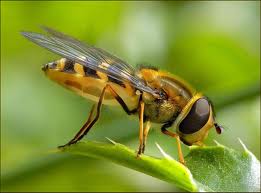 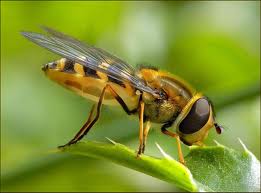 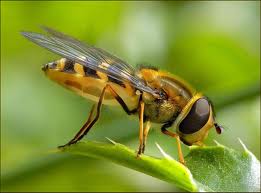 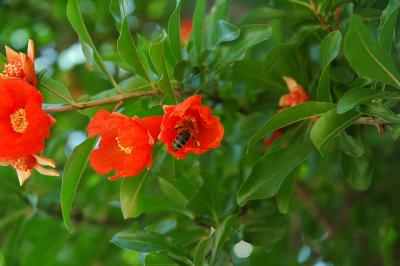 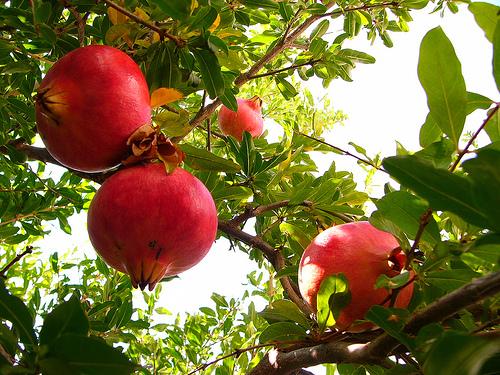 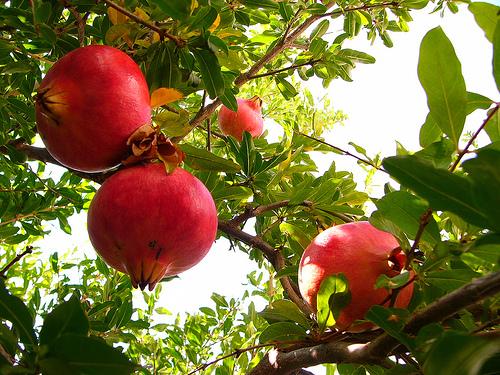 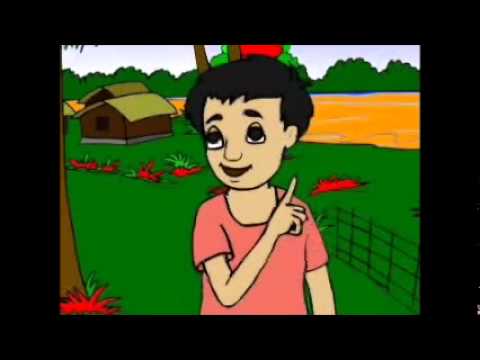 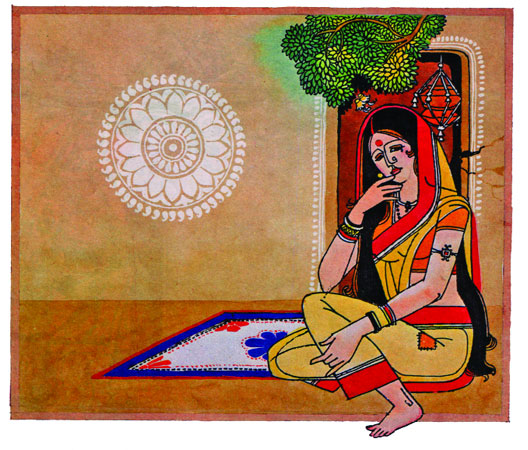 কথা কও না কেন বউ।
এত ডাকি তবু
আতা গাছে তোতা পাখি
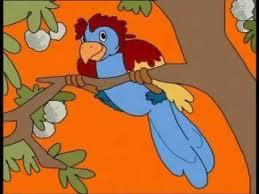 ডালিম গাছে মউ।
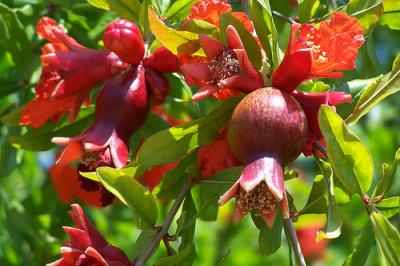 এত ডাকি তবু
কথা কও না কেন বউ।
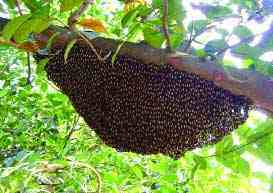 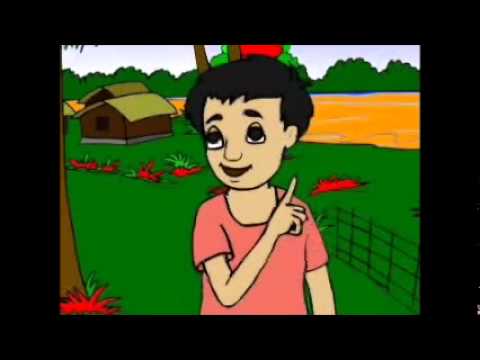 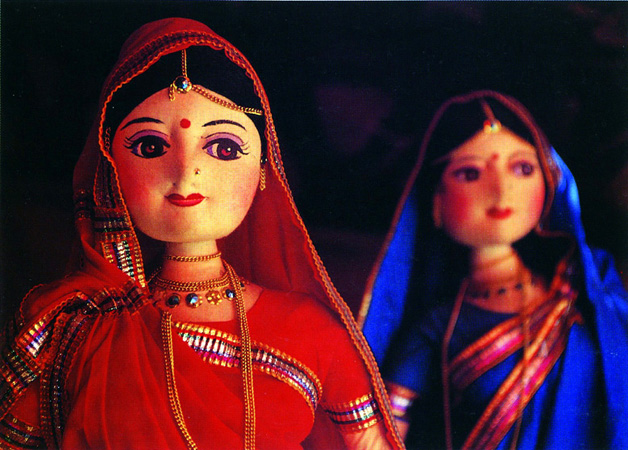 এখন আমরা ছড়াটি দেখব ও
পড়ব
তোমার বই খোল নিচের পৃষ্ঠাটি
বের কর
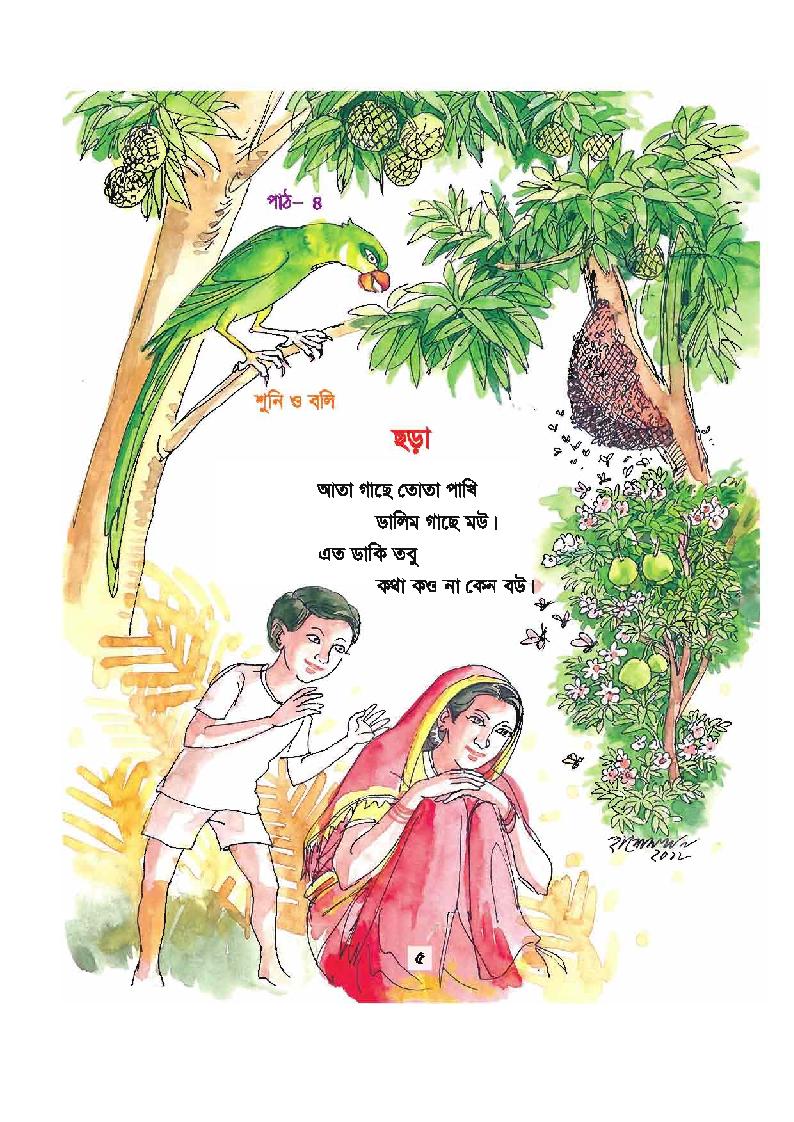 শিক্ষক ও শিক্ষার্থীর সামগ্রিক পাঠ
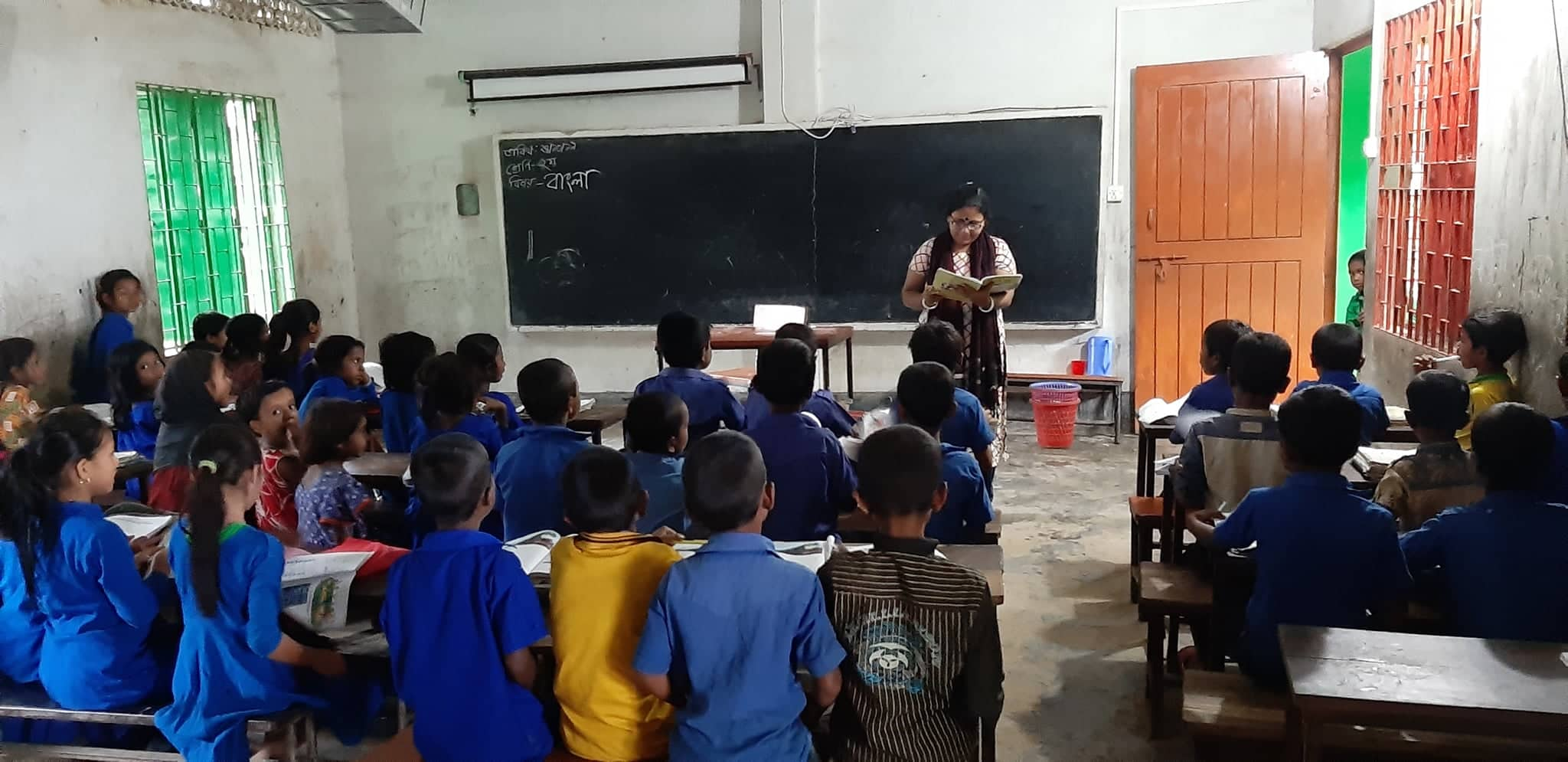 একজন একজন করে আবৃত্তি করবে
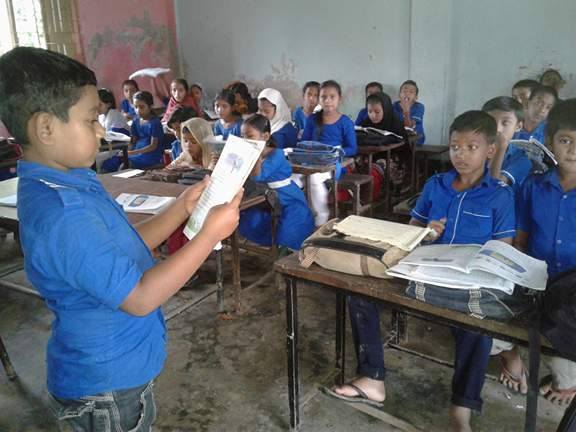 একজন আবৃত্তি করবে,অন্যজন শুনবে
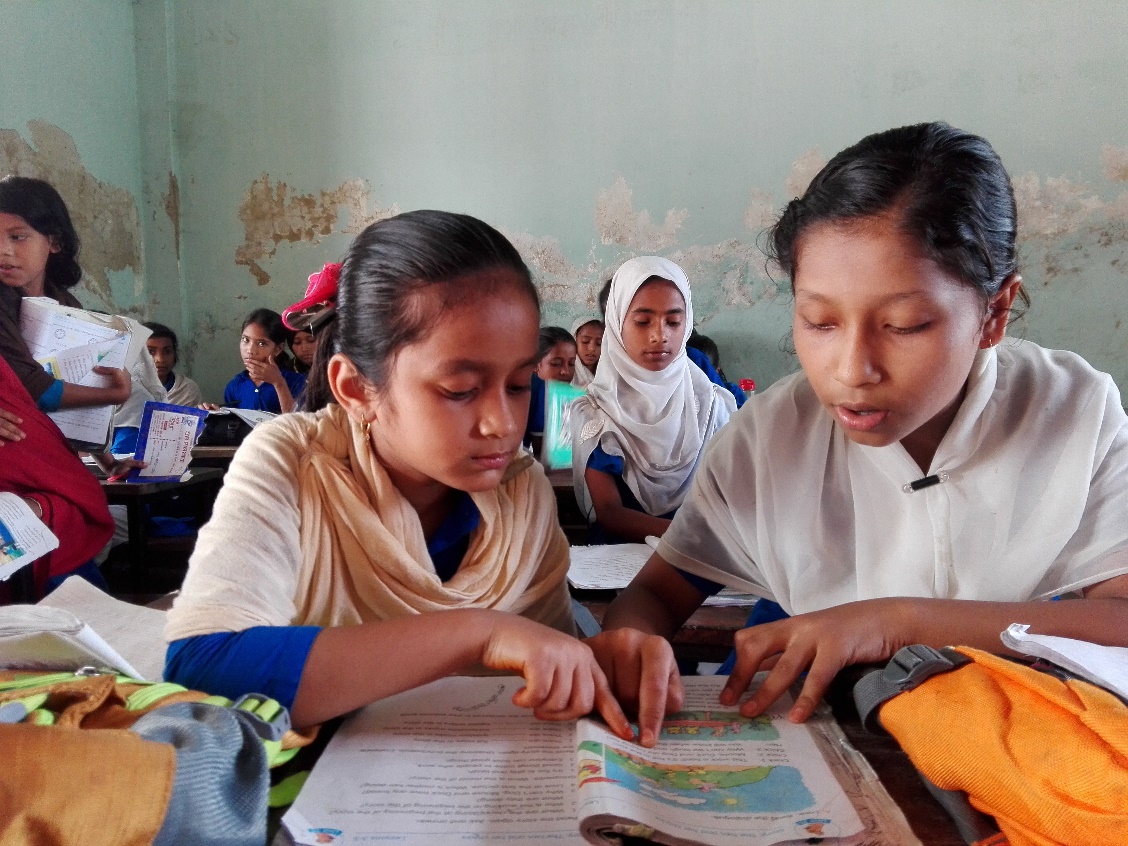 দলীয় কাজ
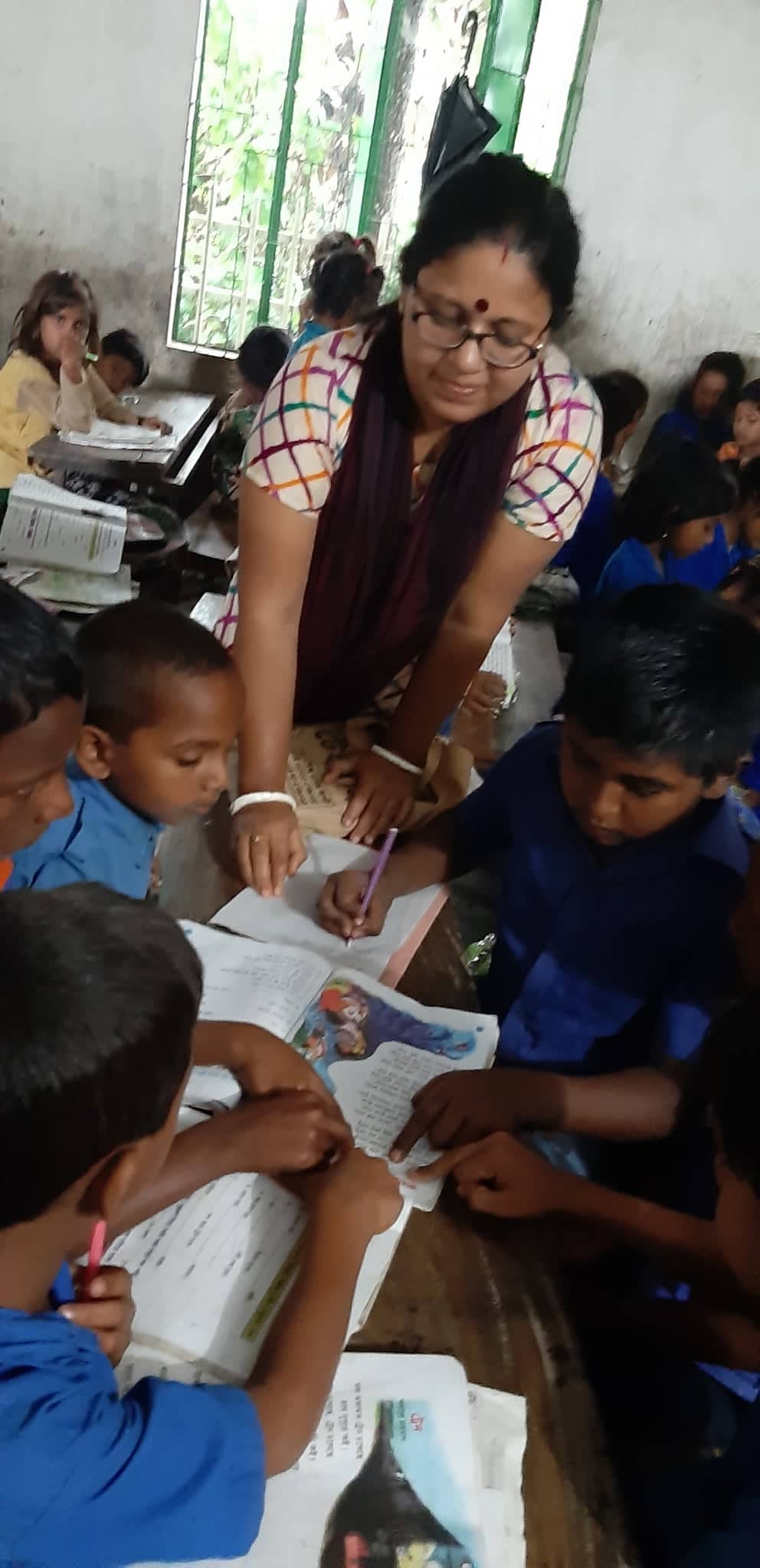 দলীয় কাজ
খ-দল
ক-দল
শেষের দুই লাইন আবৃত্তি কর
প্রথম দুই লাইন আবৃত্তি কর
জোড়ায় কাজ
ছবি দেখে ছড়াটি বল
আতা গাছে
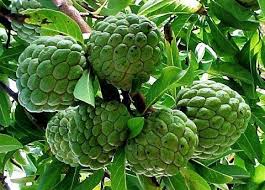 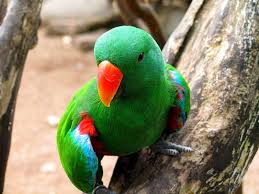 তোতাপাখি
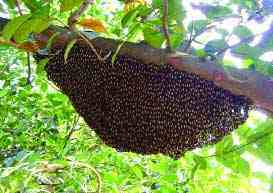 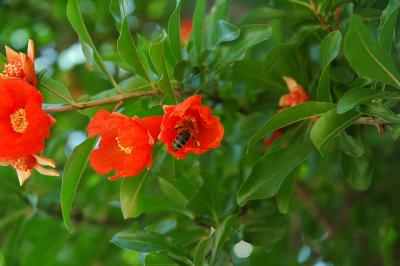 ডালিম গাছে
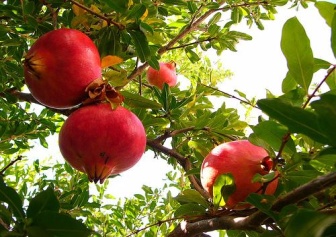 মৌ
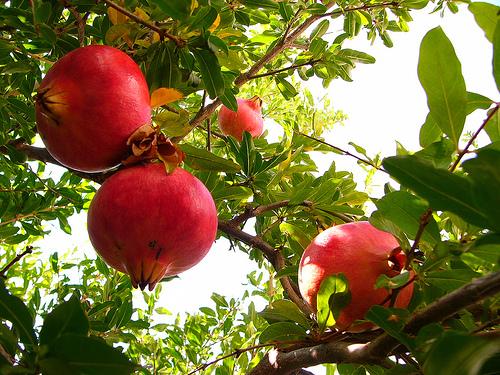 জোড়ায় কাজ
ছবি দেখে ছড়াটি বল
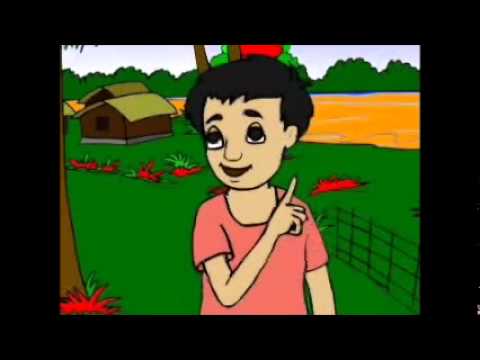 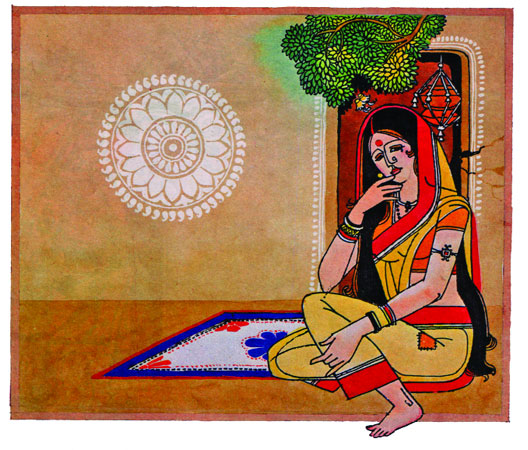 তবুকথা
এত ডাকি
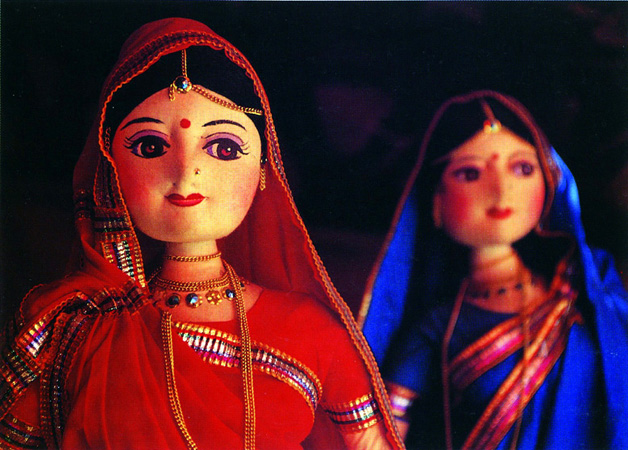 কও না কেন বৌ
নিরাময়মূ্লক ব্যবস্থা গ্রহণ
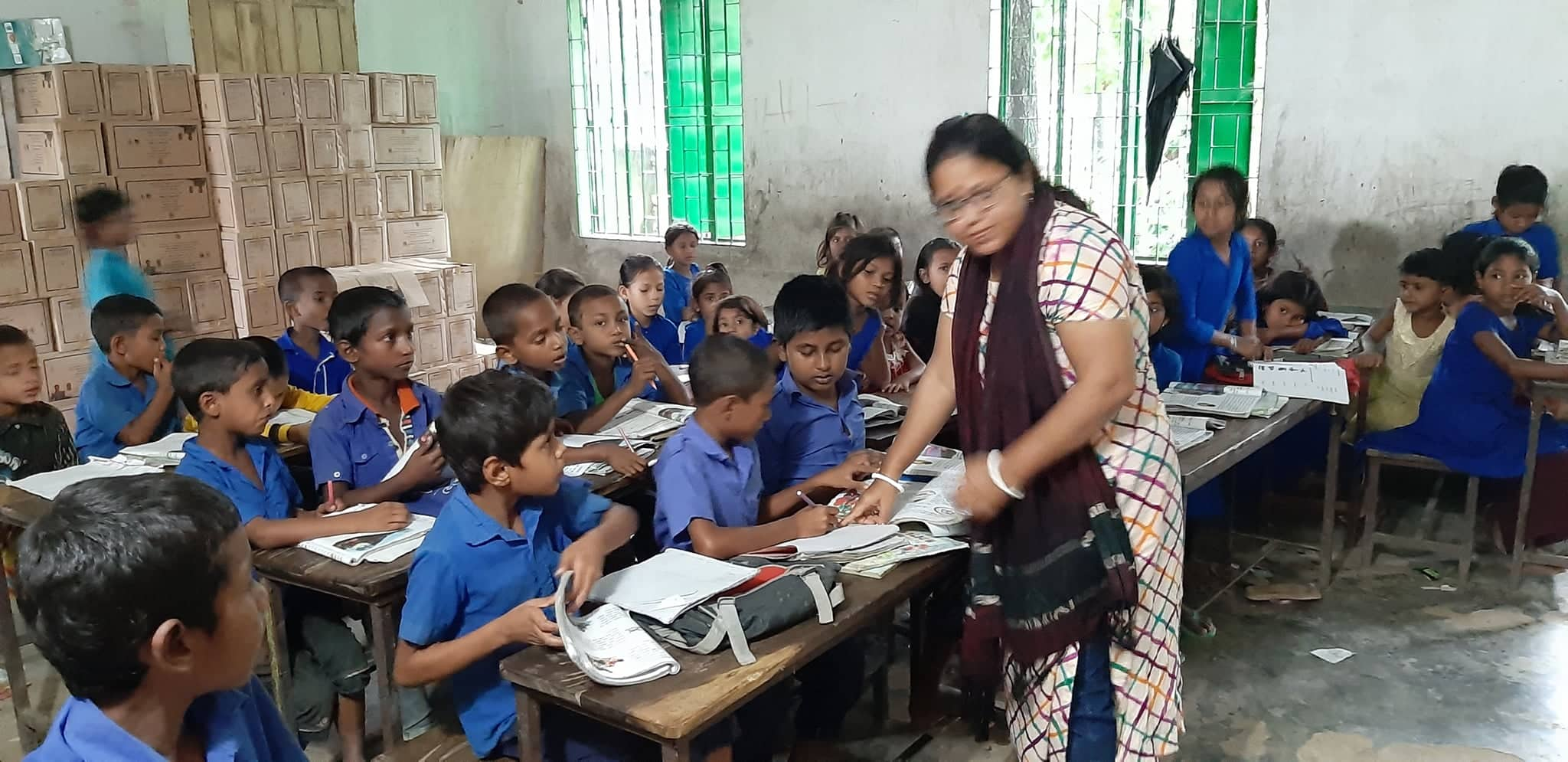 একাকী কাজ ও মূল্যায়ন
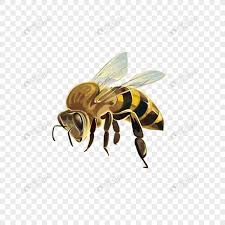 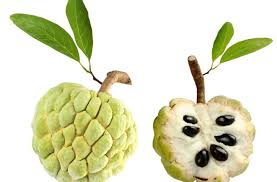 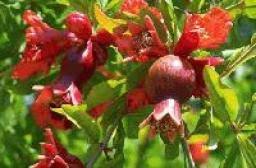 আতা ফল
মৌ
ডালিম ফুল
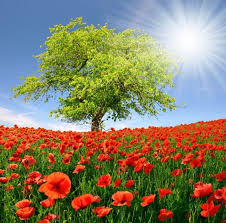 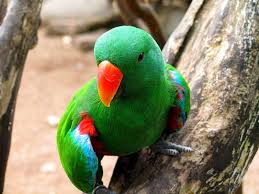 সবাইকে ধন্যবাদ